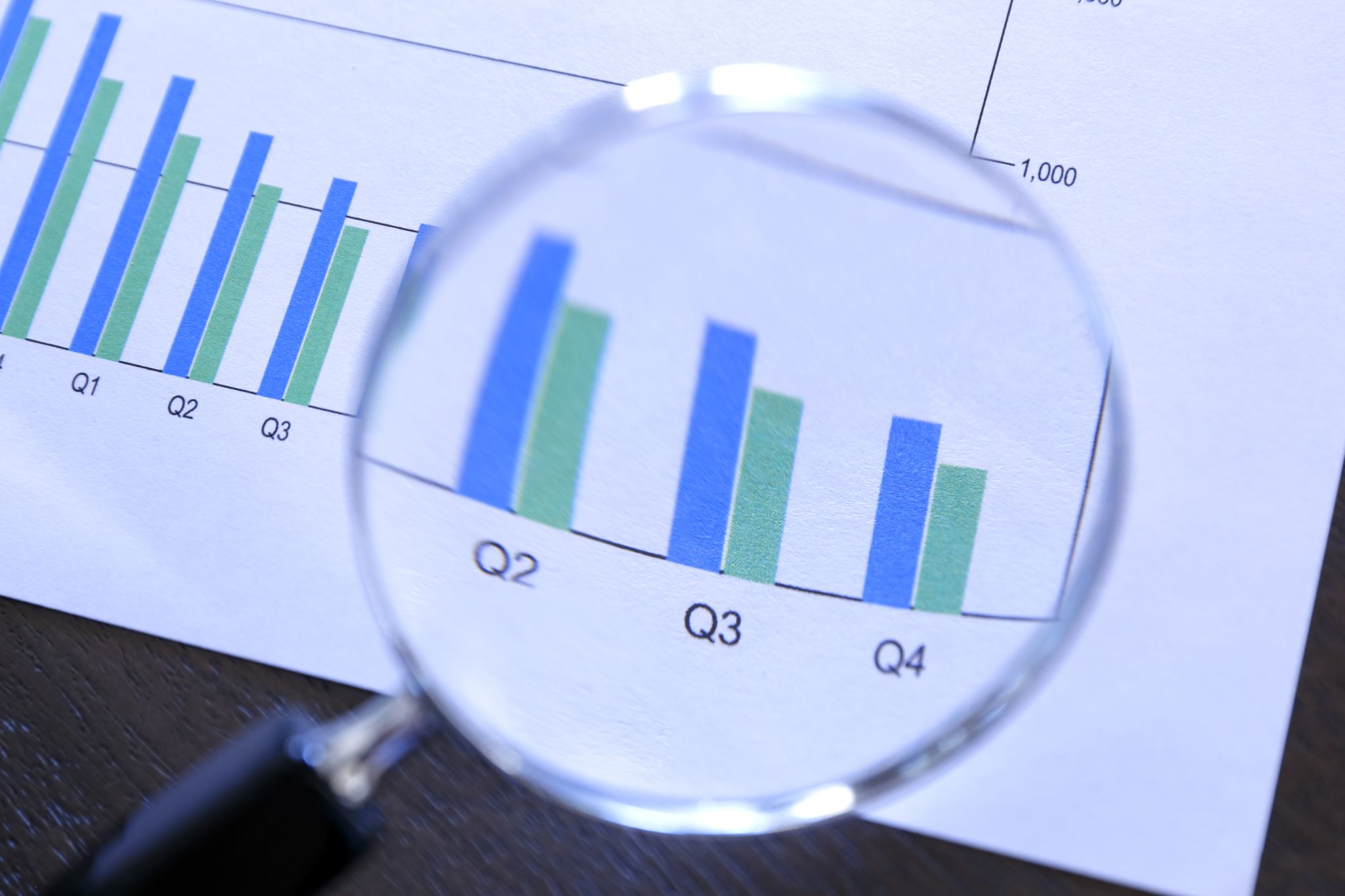 1
Cost Effectiveness  Analysis (CEA)
2
Pokok Bahasan
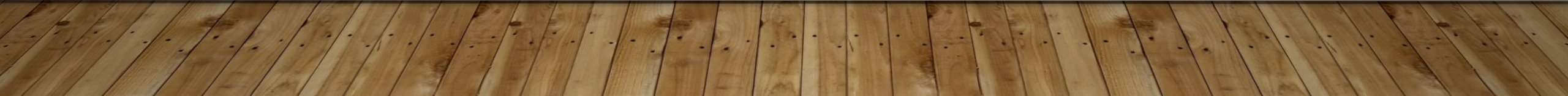 3
Evaluasi ekonomi…
Suatu analisis secara kuantitatif dari  apa yang diinginkan oleh masyarakat  dalam melakukan investasi pada  beberapa alternatif program yang  keinginan tersebut dinilai dari segi biaya dan konsekuensi
Konsekuensi adalah hasil positif  atau manfaat dari suatu program
4
Pendahuluan
Evaluasi ekonomi memberikan  informasi objektif menyangkut  jumlah biaya yang diserap oleh  program
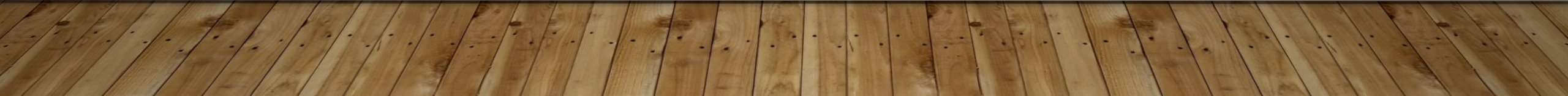 5
Pendahuluan
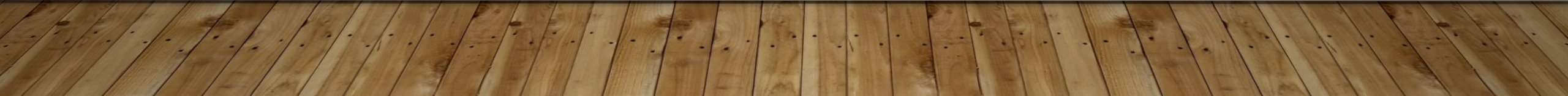 6
Pendahuluan
Perlunya evaluasi ekonomi pada  sektor pelayanan kesehatan mulai  diterbitkan pada tahun 1974 oleh  Alan Williams dari York University,  Toronto, Ontario
7
Evaluasi ekonomi pada
sektor kesehatan…
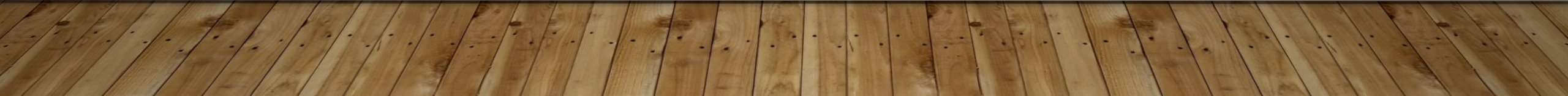 8
Cost – Effectiveness…
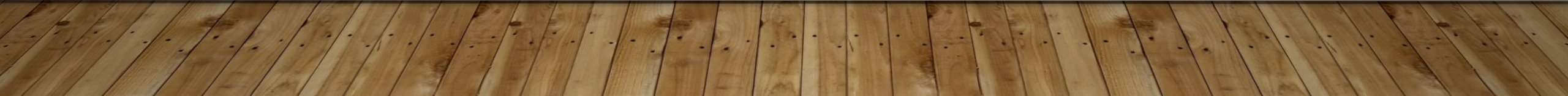 9
Cost – Effectiveness…
Intervensi mana yang dapat mencapai  hasil yang telah ditargetkan dengan biaya paling rendah

Intervensi mana yang dapat mencapai  hasil yang paling menguntungkan  dengan alokasi biaya yang telah  ditetapkan
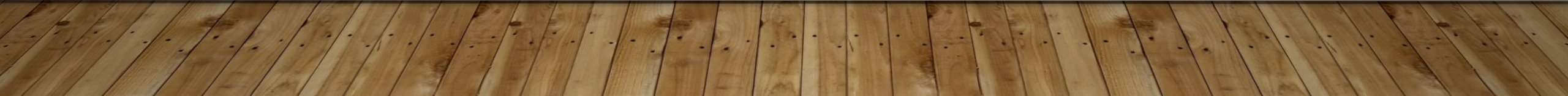 10
Cost – Effectiveness Analysis
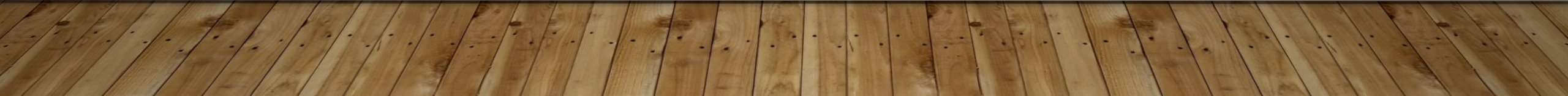 11
Cost – Effectiveness Analysis
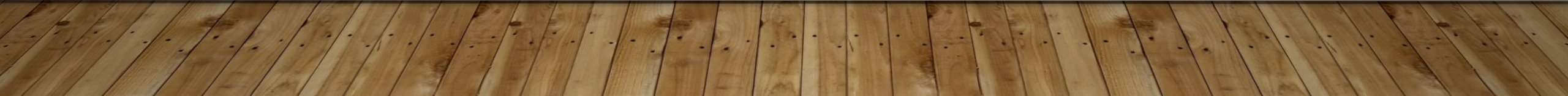 12
Cost Effectiveness Analysis
Tipe analisis yang membandingkan  biaya suatu intervensi dengan  beberapa ukuran non – moneter,  dimana pengaruhnya terhadap  hasil perawatan kesehatan
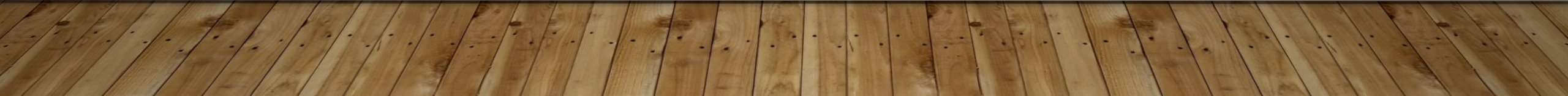 13
Cost Effectiveness Analysis
Merupakan salah satu cara untuk  memilih dan menilai program yang  terbaik bila terdapat beberapa  program yang berbeda dengan  tujuan yang sama untuk dipilih
14
Cost Effectiveness Analysis
Sebuah teknik untuk memilih atau  membandingkan beberapa strategi  dimana sumber daya terbatas
Misalnya strategi baru dibandingkan  dengan strategi yang sedang  berjalan atau sebelumnya
15
Cost Effectiveness Analysis
Suatu strategi dikatakan cost – effective  tidak berarti bahwa strategi tersebut  menghemat uang saja, namun harus  memberikan manfaat yang maksimal
Cost -Effectiveness Ratio
16
Rasio dari total biaya dibagi  dengan manfaat yang dihasilkan
Manfaat bisa dalam bentuk uang  atau nilai manfaat
CE Ratio = Total Biaya
Manfaat yang  dihasilkan
Contoh pengukuran outcome
17
Life year gained
Durasi pertahanan hidup yang  dihasilkan (tahun)
Quality Adjusted Life Year (QALY)
Kualitas dan kemampuan suatu  status kesehatan dari durasi
pertahanan hidup (tahun)
Contoh pengukuran outcome
18
Death averted
Kematian yang dapat dicegah
Symptom free days
Bebas gejala/symptom penyakit (hari)
Complications avoid
Komplikasi yang dapat dihindari
Contoh Cost -Effectiveness Ratio
19
Rp 50.000/death averted
Rp 30.000/life year gained
Rp 100.000/QALY
Manfaat CEA
20
Mendukung pengambilan  keputusan yang objektif
Mengevaluasi alokasi sumber daya
Penghematan biaya kesehatan
Dapat digunakan pada semua  area RS yang mempunyai
outcome terukur
Data Effectiveness…
21
Sebaiknya data efektivitas didapatkan  dari percobaan klinikal, sehingga data  relevan tentang biaya dan efektivitas  dapat dikumpulkan pada saat yang sama
Mengadakan percobaan yang sesuai  biasanya memakan waktu dan biaya
Data Effectiveness…
22
CEA dapat dilakukan berdasarkan  data/literatur yang tersedia
Harus dipastikan bahwa data yang  tersedia masih relevan dengan  analisis yang akan dilakukan
Contoh
23
Program A dengan biaya 50 juta rupiah  dapat menyelamatkan 100 orang penderita
🡒 CE Ratio = Rp 500 ribu/kehidupan
Program B dengan biaya 50 juta rupiah  dapat menyelamatkan 15 orang penderita,
🡒 CE Ratio = Rp 3.333.000/kehidupan
👉 Mana program yang lebih  cost – effective…???
Jawaban
24
Program A yang akan dipilih karena  lebih cost – effective dibandingkan  program B
Karena untuk satu kehidupan,  program A membutuhkan biaya  yang lebih sedikit dibandingkan  program B
Contoh
25
Analisis dari dua metode screening  yang akan diaplikasikan di perusahaan ;
Screening A membutuhkan biaya  Rp 10.000/life year gained
Screening B membutuhkan biaya  Rp 40.000/life year gained
👉Mana metode yang akan  dipilih…???
Contoh
26
Biaya satuan untuk pelaksanaan  imunisasi hepatitis B dengan alat  suntik disposable adalah Rp. 33.572,-
Biaya satuan untuk pelaksanaan  imunisasi hepatitis B dengan alat  suntik Uniject adalah Rp. 27.553,-.
👉 Mana program yang lebih  cost – effective…???
Jawaban
27
Penggunaan alat suntik Uniject  lebih cost – effective dibandingkan  alat suntik disposable
Karena biaya yang dikeluarkan  untuk melakukan imunisasi  hepatitis B lebih murah dengan  menggunakan alat suntik Uniject
daripada alat suntik disposable
Alat suntik disposable
28
Total biaya dalam pelaksanaan  imunisasi 17,93%
Biaya operasional rata – rata  per Puskesmas 97,36%
Biaya investasi 2,56%
Biaya pemeliharaan 0,08%
Jumlah cakupan imunisasi 16.417 suntikan,
Indek pemakaian vaksin 66,4%
Alat suntik Uniject
29
Total biaya dalam pelaksanaan  imunisasi 17,93%
Biaya operasional rata – rata per  Puskesmas 99,31%
Biaya investasi 0,58%
Biaya pemeliharaan 0,11%
Jumlah cakupan imunisasi 16.474 suntikan
Indek pemakaian vaksin 100%.
30
Faktor apa yang mempengaruhi  perbedaan besarnya biaya satuan...???
👉 Tingkat efisiensi alat suntik,  jenis biaya, cakupan imunisasi, dll
31
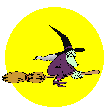 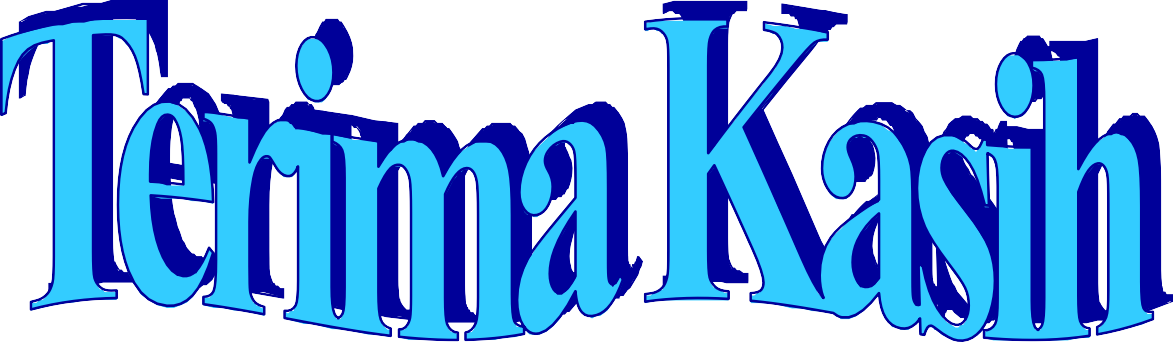